Phi Alpha Awards, Scholarships, & Grants
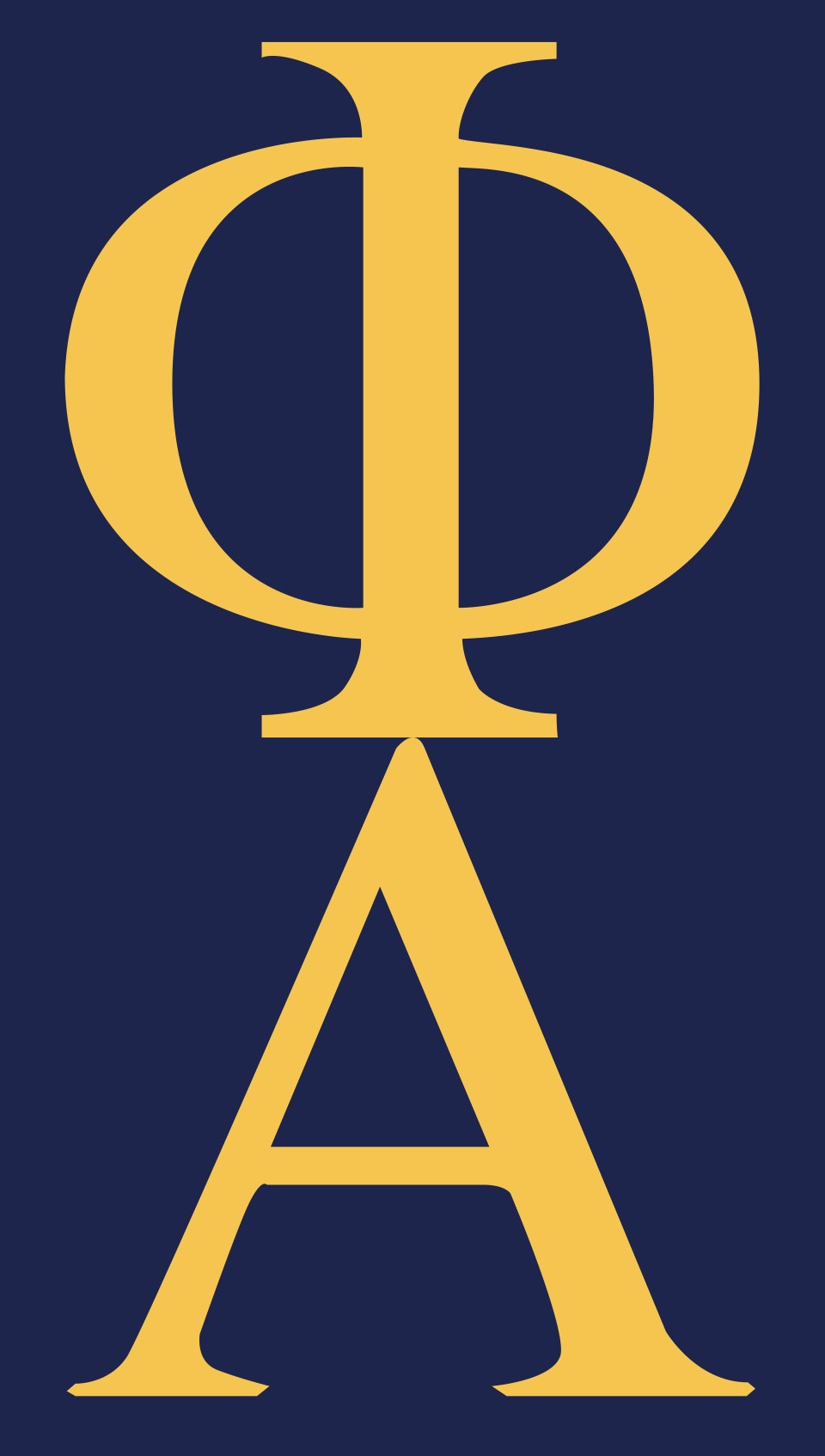 Paul Baggett, Phi Alpha Executive Director
Tammy Hamilton, Phi Alpha Co-Ordinator
Sue Bowden, Phi Alpha Board Member and Judge
Marian Mahaffey, Phi Alpha Board Member and Judge

January 31, 2023
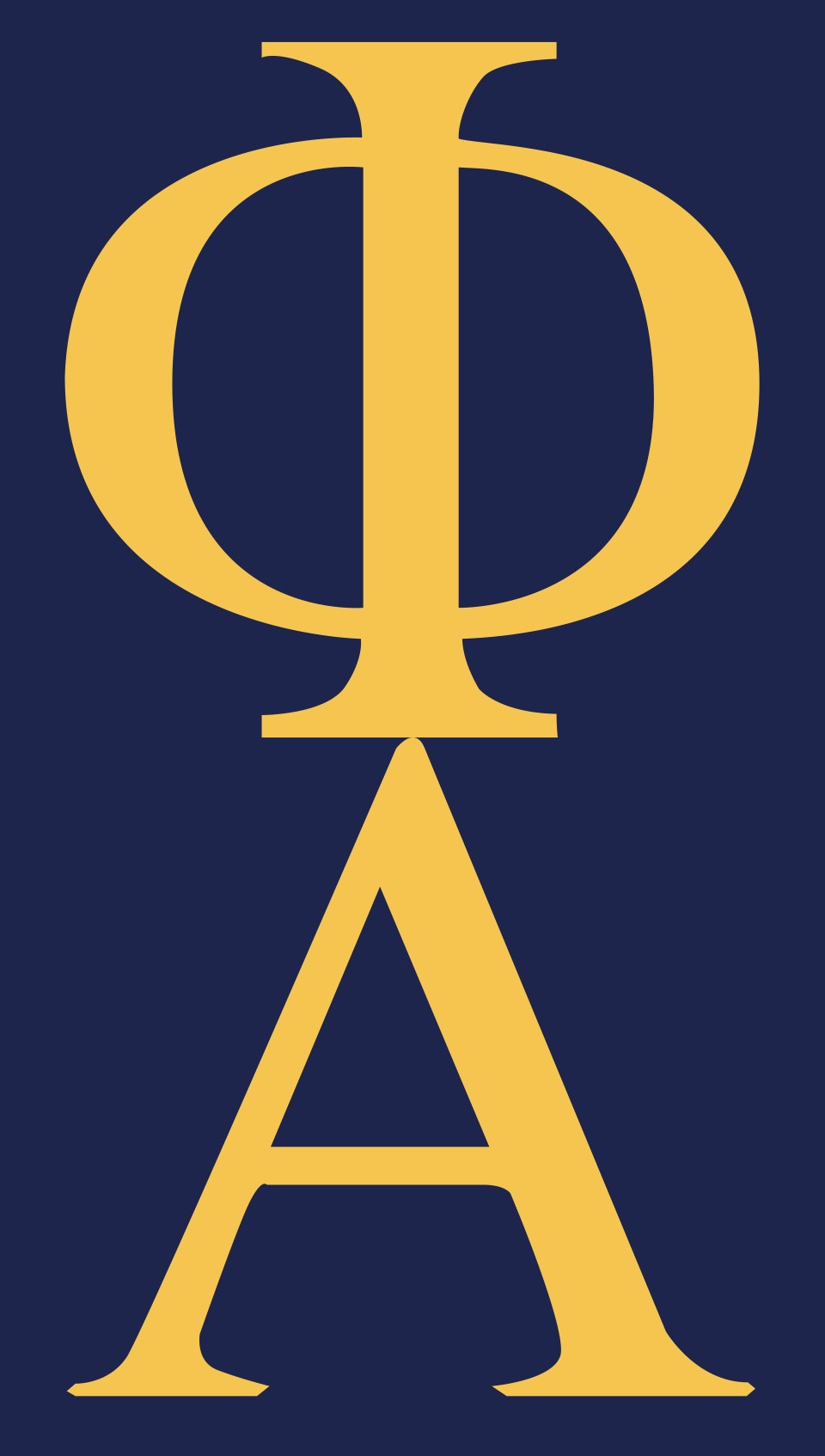 Awards, Scholarships & Grants
Competitive; Apply Online
Not Competitive; Apply to Home Office
Advisor of the Year
Chapter Grants 
Chapter Service Award
MSW Scholarship 
Patty Gibbs-Wahlberg Scholarship (BSW)
Student Leadership Award
Student Membership Support 
Chapter Support  

Invited: Chapter Service Award Winners
Poster Presentation Competition
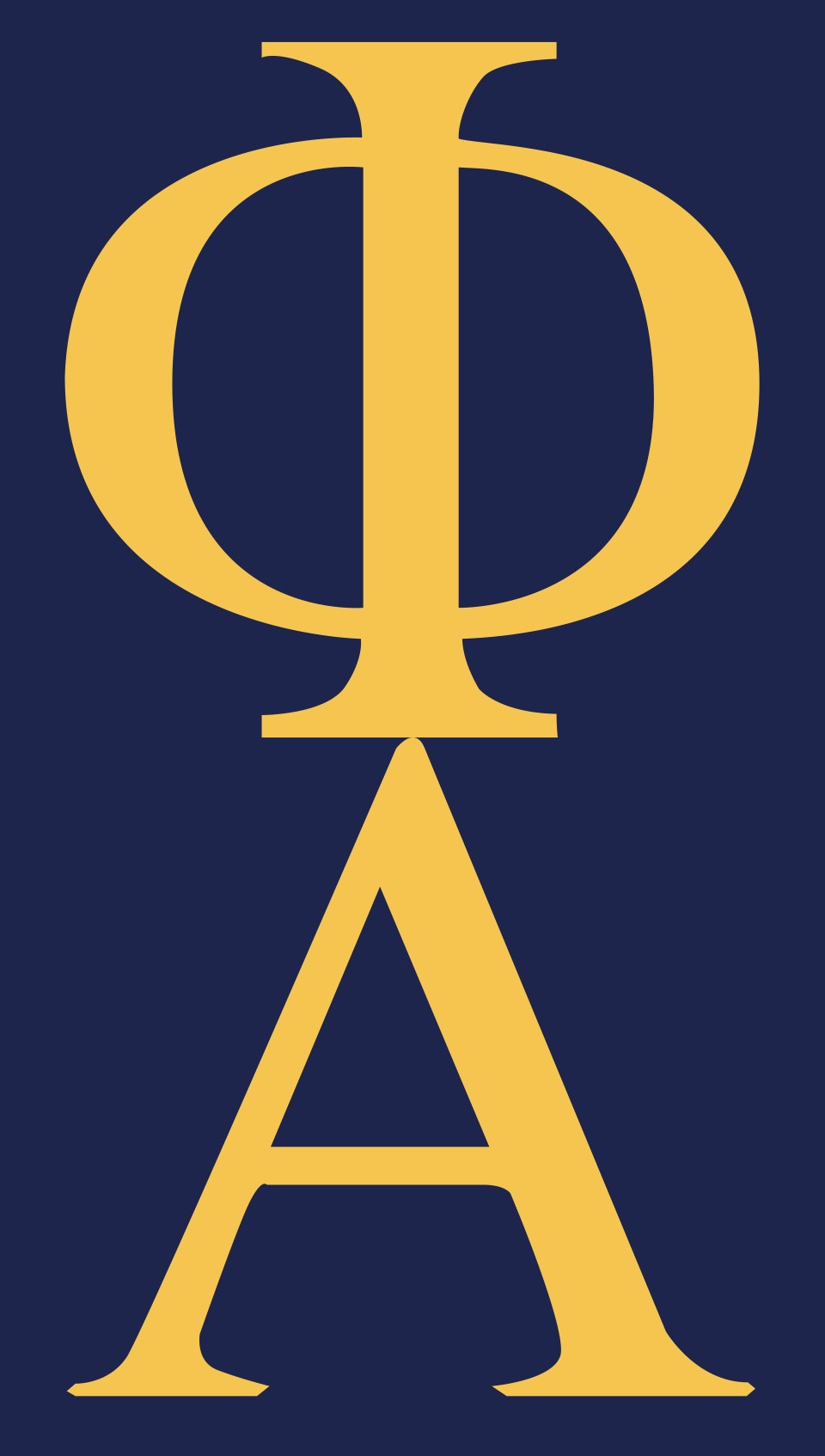 Student Membership Support
Intent: designed for students eligible for Phi Alpha membership whose situation makes it a challenge to pay membership fees. 
Details:
Each chapter receives 2 memberships per academic year at no cost. 
Chapters are responsible for any chapter fees.
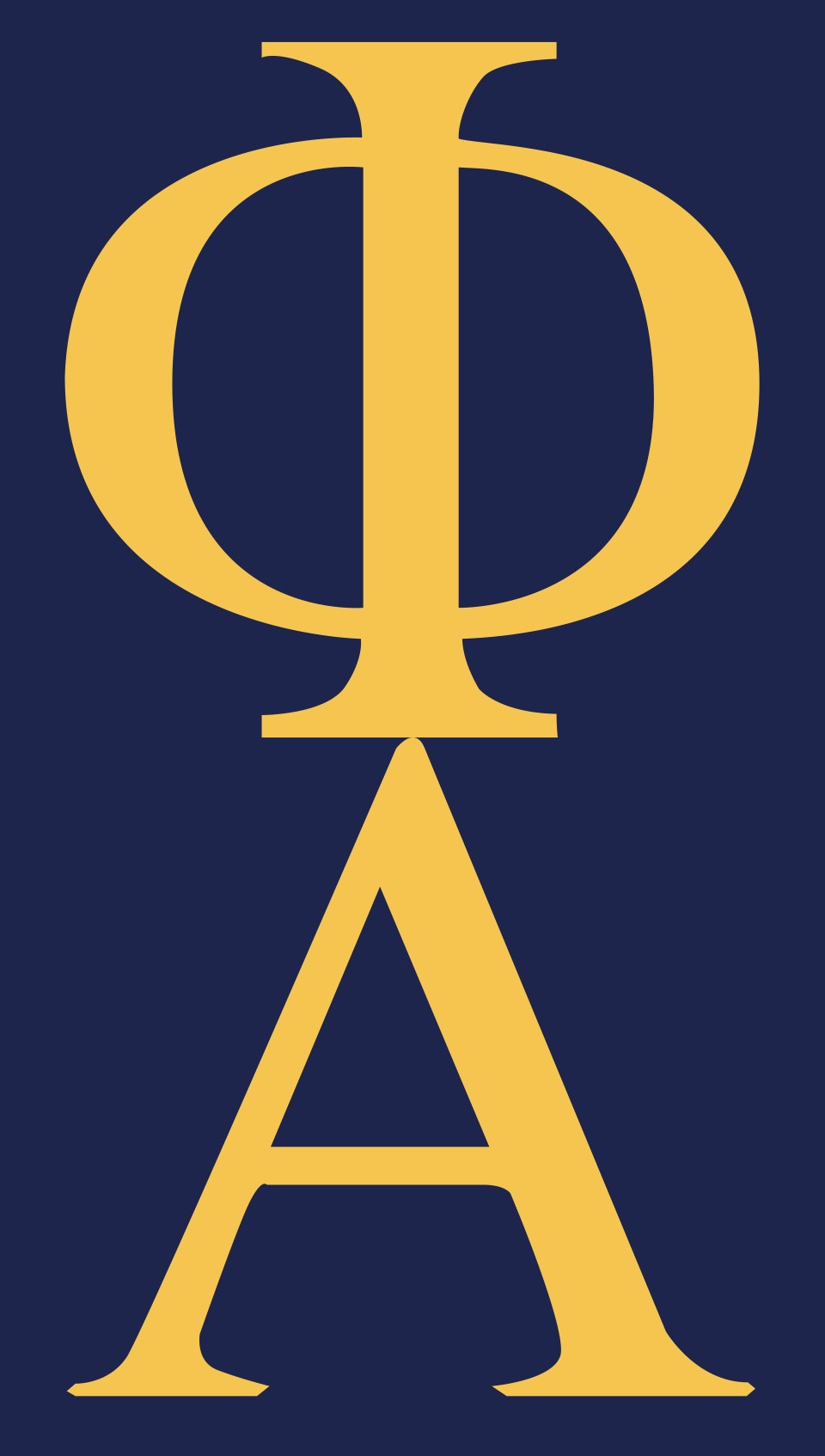 Chapter Support
Intent: to support chapters in organizing membership and new member recruitment.
Details
Chapters may ask for and receive up to $100 toward an event ormeeting.
Chapters are asked to organize membership and invite students who are eligible to join Phi Alpha
Funds may be used for refreshments, materials, or other items.
Chapters will also receive a Phi Alpha tabletop display.
Chapters submit a brief account following the event or meeting.
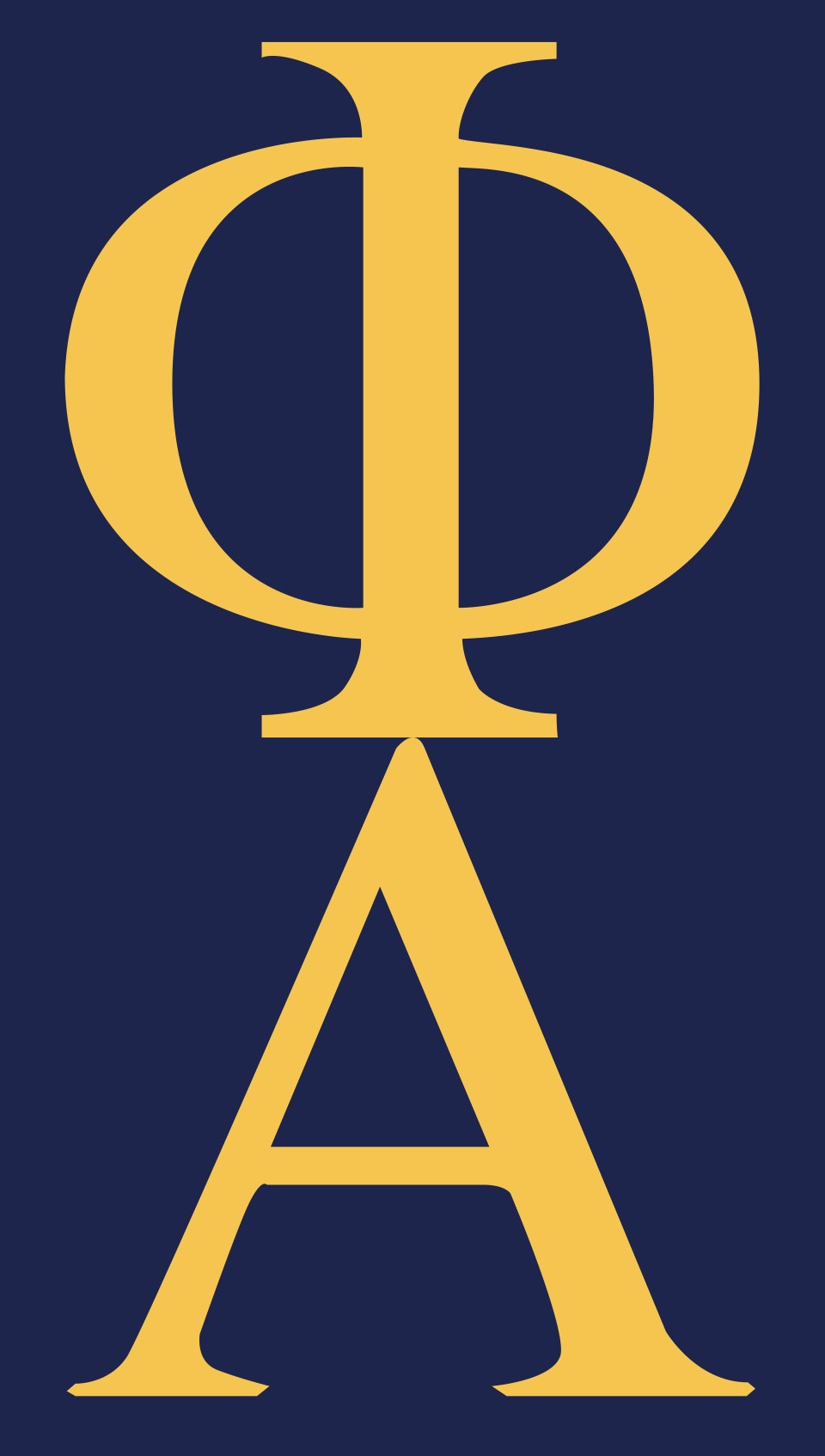 Advisor of the Year
Intent: to recognize outstanding contributions of chapter advisors.  
Eligibility: current advisor who has served in good standing for at least one year.
Application content/fields
Content areas: (1) advisor service, (2) modeling professional behavior, 
   (3) commitment to students/chapter, (4) supplemental information.
Each field allows up to 1000 words.
Application Process
Application completed by chapter officer.
Award: a plaque. Phi Alpha reimburses all travel expenses to receive the award at the Phi Alpha annual business meeting at CSWE APM. 
Deadline May 31st; Awards announced Sept 1st.
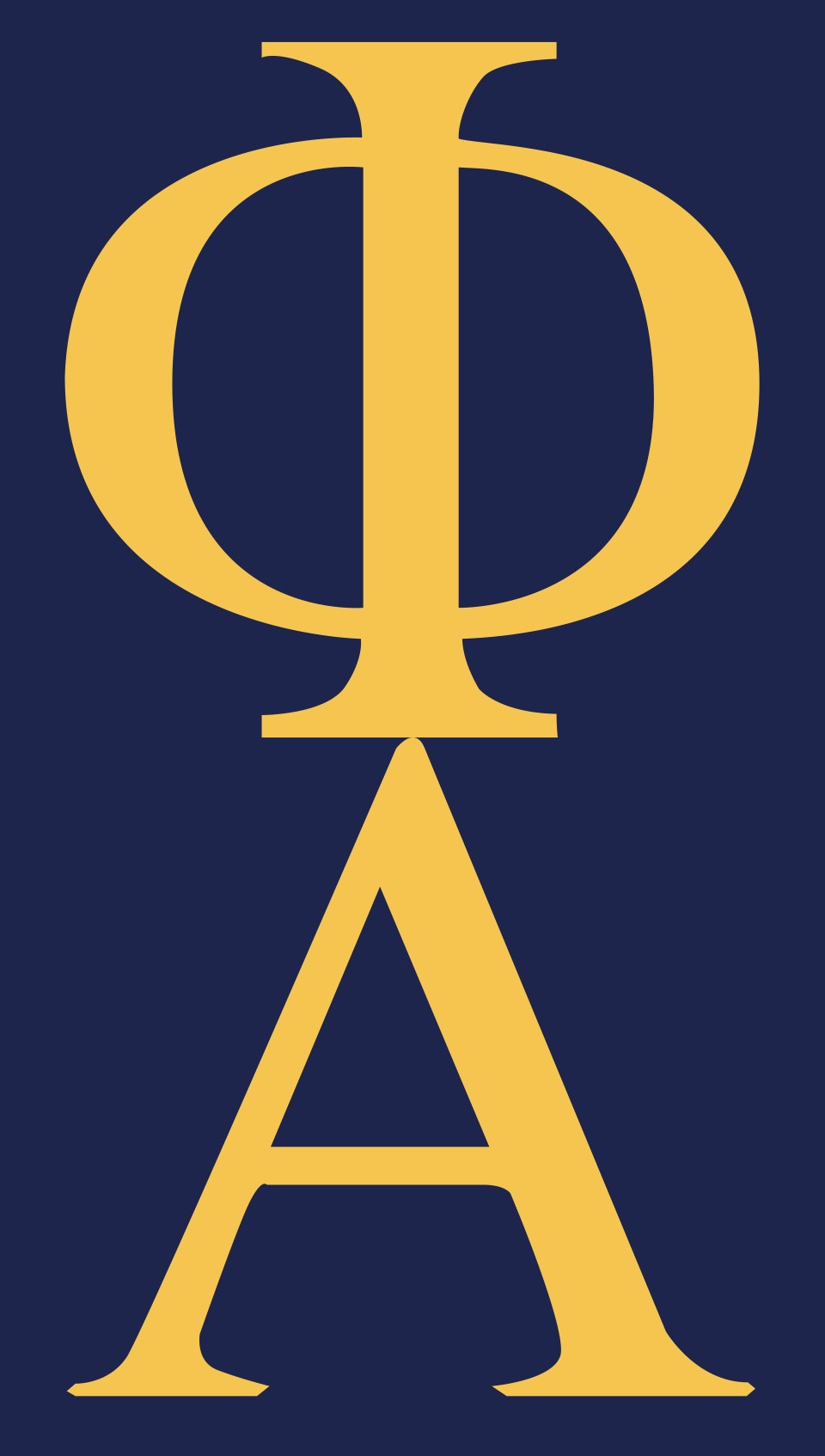 Chapter Grants
Intent: promote and support chapters’ engagement in service learning and consistent with Phi Alpha mission: (1) humanitarian goals; (2) bonds among students
Application content/fields
Content areas: (1) activities, (2) impact, (3) Phi Alpha contribution, (4) budget, (5) timeframe.
Each field allows up to 500 words.
Awards: 
Maximum award is $1,000 
$6000 awarded each year: $3000 awarded per semester
Deadline Sept 1st (Fall semester); Awards announced Oct 1st. 
Deadline Jan1st (Spring semester); Awards announced Feb 1st.
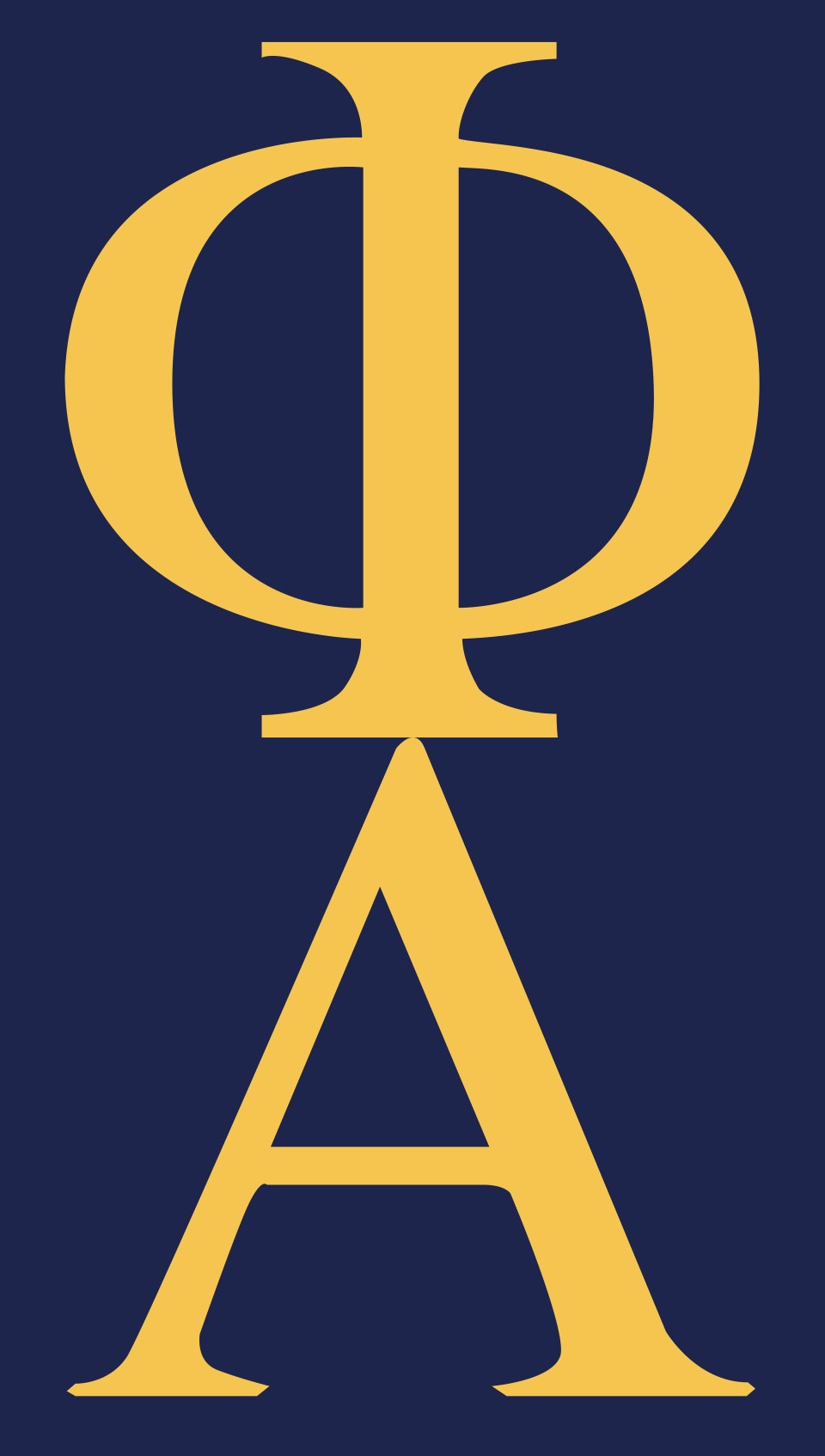 Chapter Grants (continued)
Application Process
Application completed by chapter officer.
Eligibility
All chapters registered/in good standing with home office.
Chapters may partner with other organizations.
Grant Conditions
Funds should focus on bringing services to the community.
Funds must be used only for the activity listed on the application.
Activities must comply with university policies. Phi Alpha does not provide liability coverage for these activities.
Chapters may apply for one grant per academic year.
Chapters must return any used funds to home office.
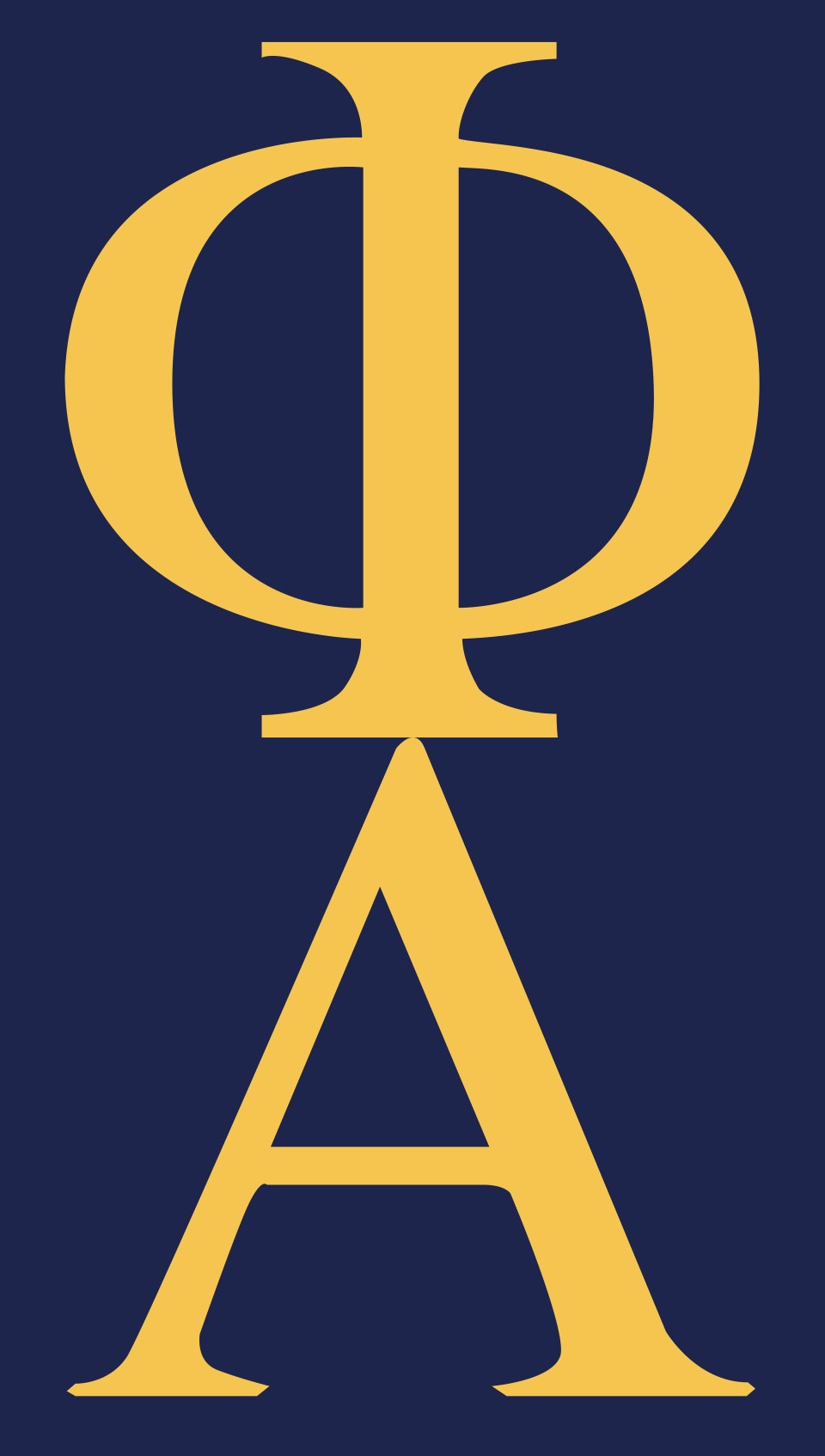 Chapter Grants (continued)
Expenses not funded
Payment to students, faculty, or staff.
Excessive decorations, food or merchandise primarily for students.
Activity report
The chapter officer who submits the application is responsible for submitting an Activity Report within one month of the activity.
Includes: 
Brief summary of the activity/outcomes
Full accounting of funds expended
Support evidence that the activity occurred (e.g., photographs, brochures, media coverage)
Chapters that do not submit the report jeopardize their future grant funding.
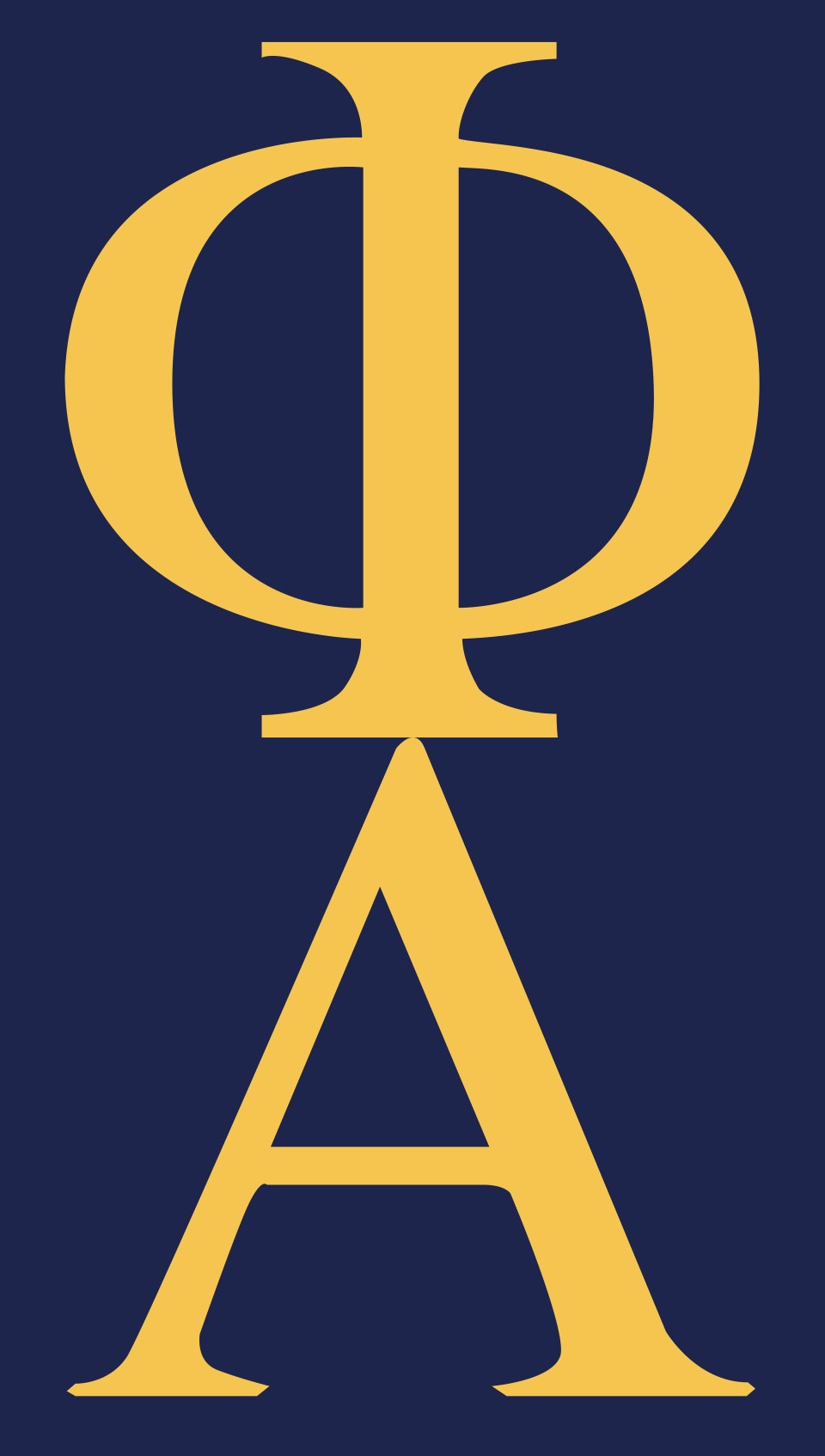 Chapter Service Award
Intent: recognize and reward chapters for outstanding service.
Application content/fields
Content areas: (1) promotes scholarship, (2) promotes social work profession, (3) promotes service/humanitarian goal/ideals in community/university, 
   (4) furthers mission of Phi Alpha/chapter.
Each field allows up to 1500 words.
Awards: 
Four awards, $500 each and a plaque.
Awards presented during Phi Alpha Annual Business Meeting at CSWE APM
Chapters receive a $1000 travel grant to attend meeting. 
Deadline May 31st; Awards announced Sept 1st.
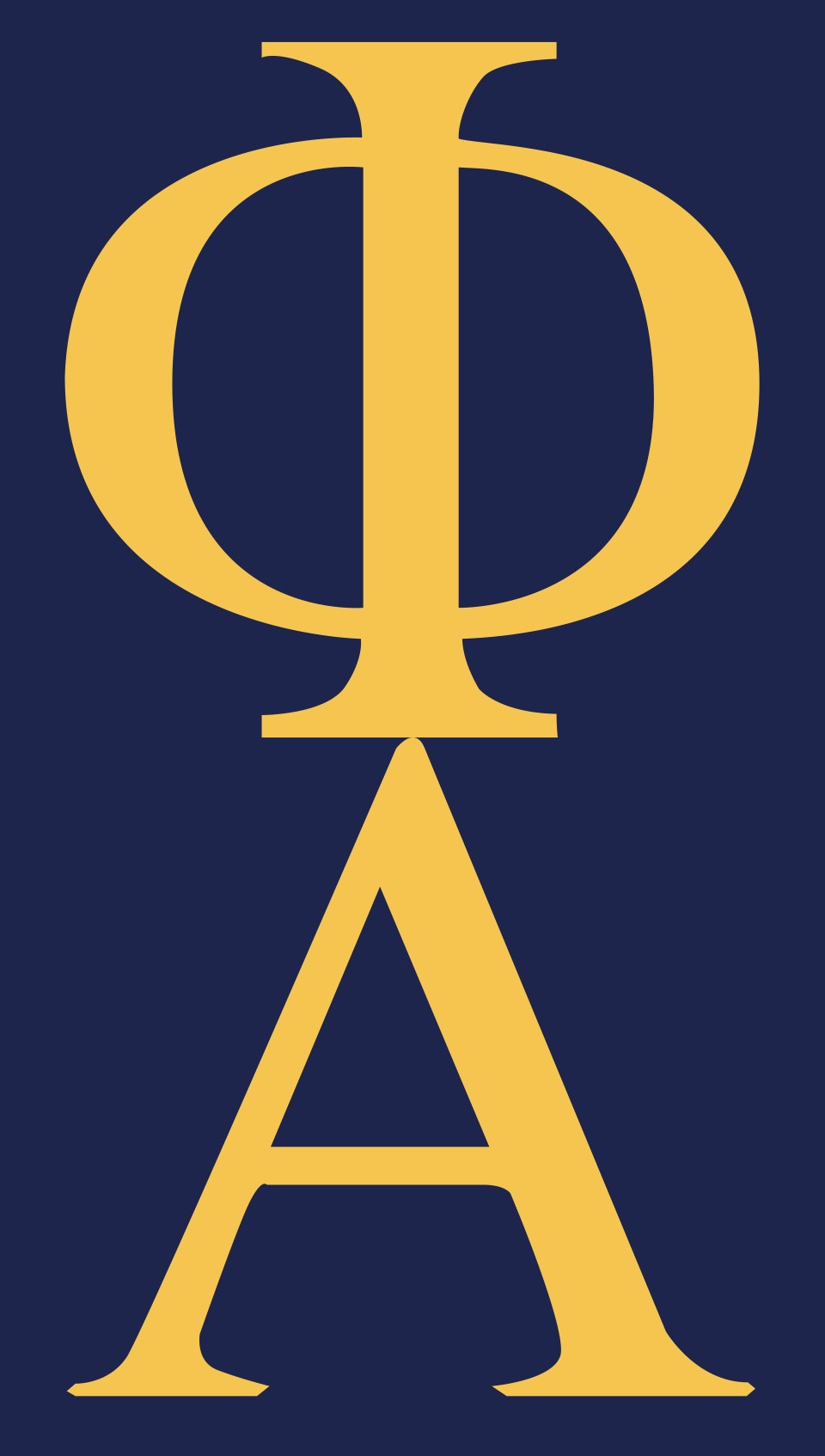 Chapter Service Award (continued)
Application Process
Application completed by chapter officer.
Eligibility
All chapters registered/in good standing with home office.
All work described must have been completed by Phi Alpha members during previous 12 months (June 1st – May 31st)
Award Conditions
Chapter advisors will be contacted prior to issuing funds.
Advisors may be contacted during the judging process.
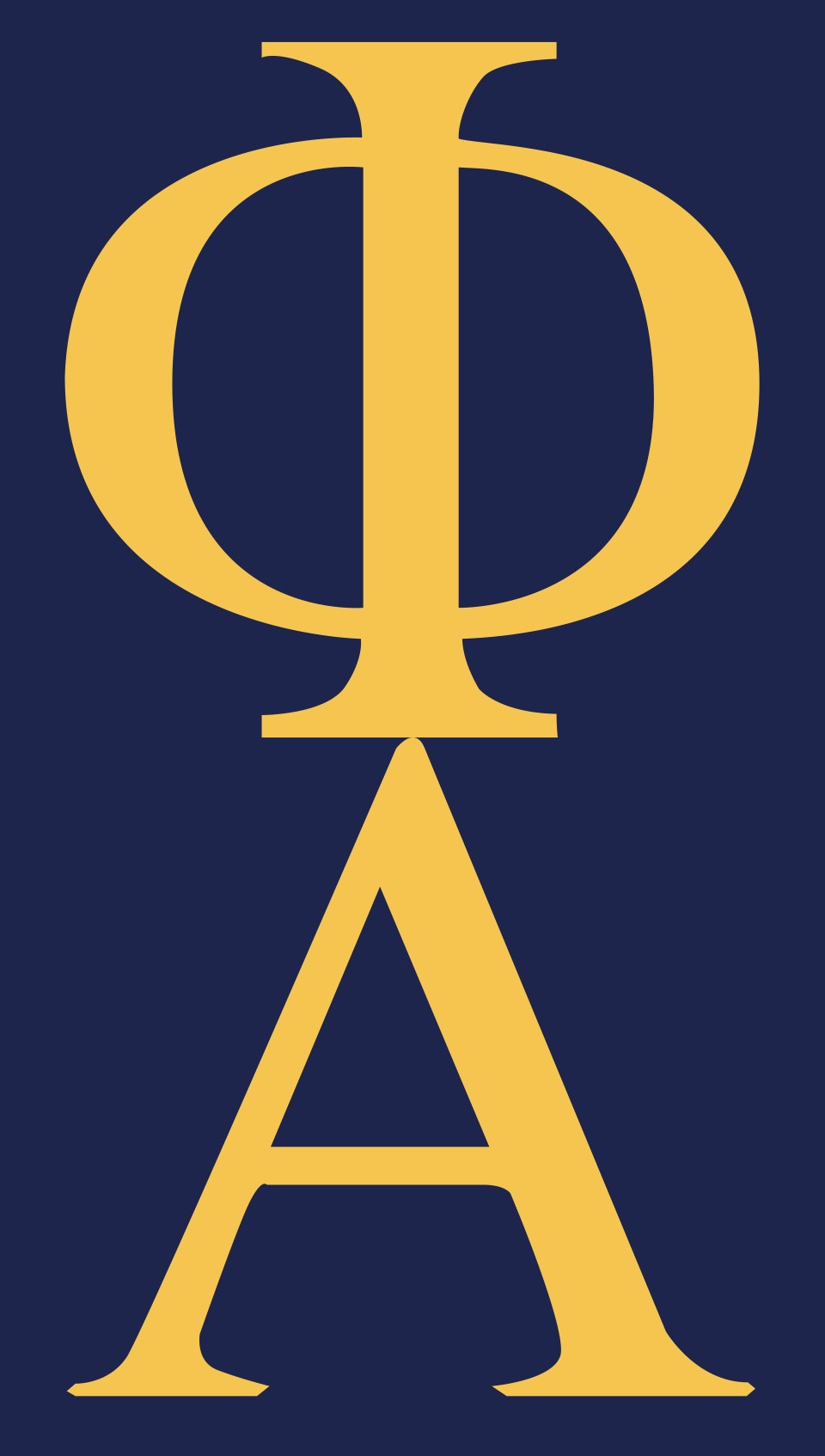 MSW Scholarship
Intent: help students with education-related expenses.
Application focus/fields
Content areas: (1) service, (2) scholarship, (3) leadership, (4) career plans & anticipated impact.
Each field allows up to 1000 words.
Awards: one each of $3,000, $2,000, $1,000 
1st place winner receives all-expenses paidtrip to Phi Alpha International Business Meeting at CSWE APM.
Deadline May 31st; Awards announced Sept 1st.
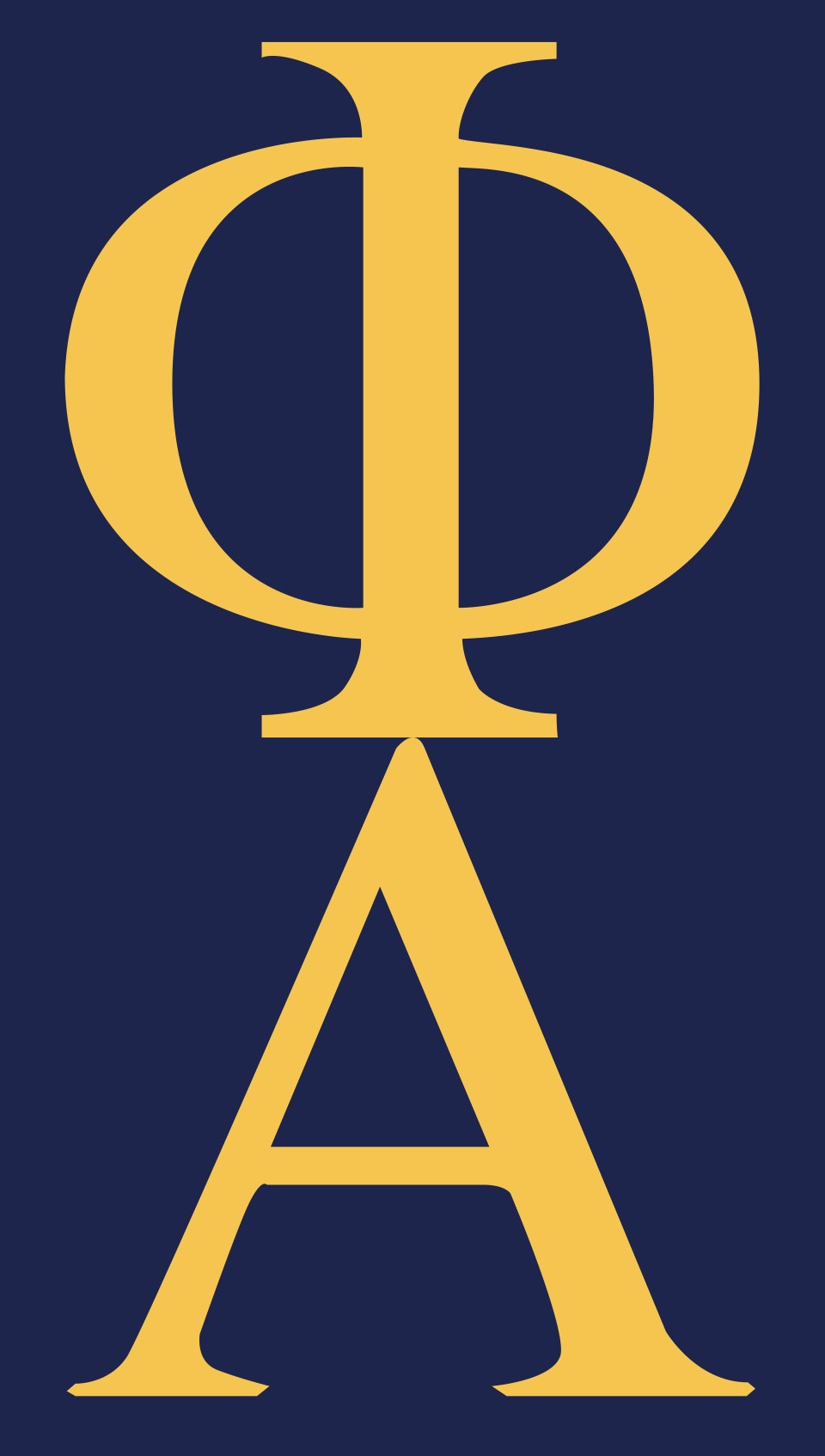 MSW Scholarship (continued)
Application Process
Application completed by MSW student.
Eligibility
Good standing in Phi Alpha.
Enrolled in MSW program the year following the award.
May apply during final year of MSW program if enrolling in a PhD or DSW program the following year.
Scholarship Conditions
Advisors will be contacted prior to issuing funds.
Advisors may be contacted during judging process.
Awards are given directly to winners.
Incomplete applications will not be reviewed.
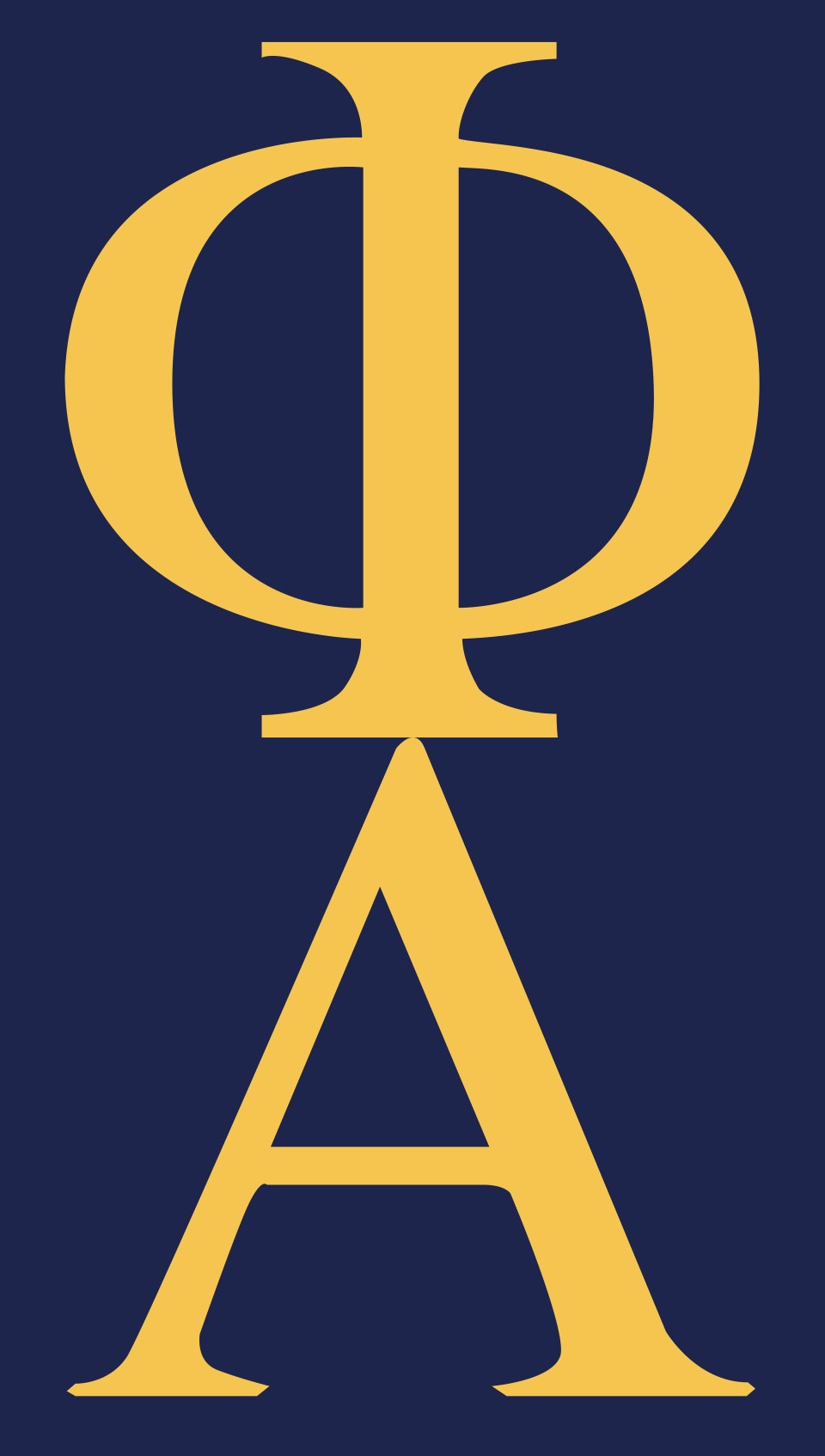 Patty Gibbs-Wahlberg Scholarship (BSW)
Intent: help students with education-related expenses.
Application focus/fields:
Application completed by student.
Content areas: (1) service, (2) scholarship, (3) leadership, (4) career plans & anticipated impact.
Each field allows up to 1000 words.
Awards: one each of $3,000, $2,000, $1,000 
1st place winner receives all-expenses paid trip to the Association of Baccalaureate Social Work Program Directors (BPD) annual conference.
Deadline May 31st; Awards announced Sept 1st.
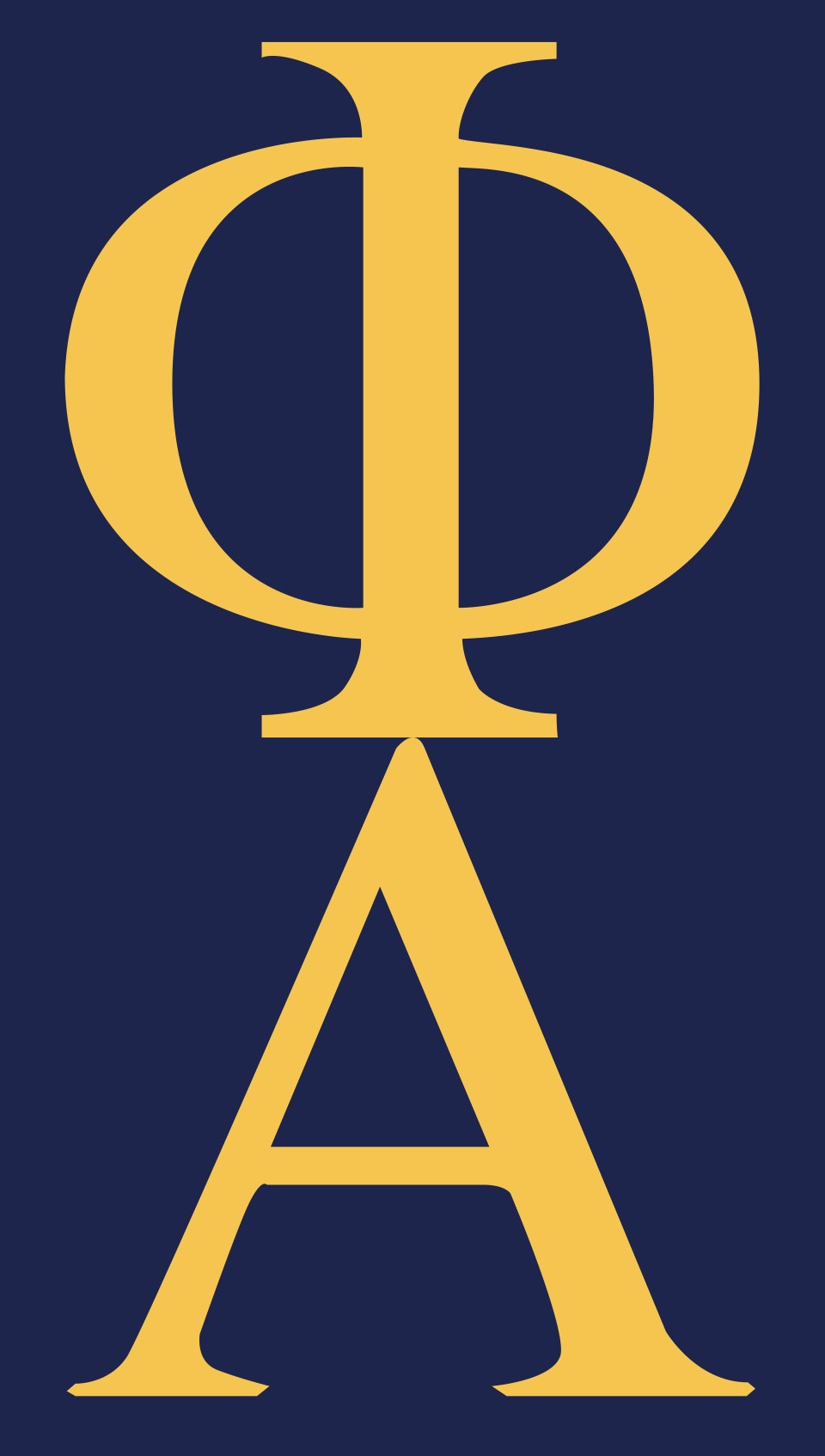 Patty Gibbs-Wahlberg Scholarship (BSW)(continued)
Application Process
Application to be completed by BSW student.
Eligibility
BSW student in good standing in Phi Alpha.
Enrolled when submitting the application and in the year following the award. 
May apply during senior year of BSW program if enrolling in MSW program the following year.
Scholarship Conditions
Advisors will be contacted prior to issuing funds.
Advisors may be contacted during judging process.
Awards are given directly to winners.
Incomplete applications will not be reviewed.
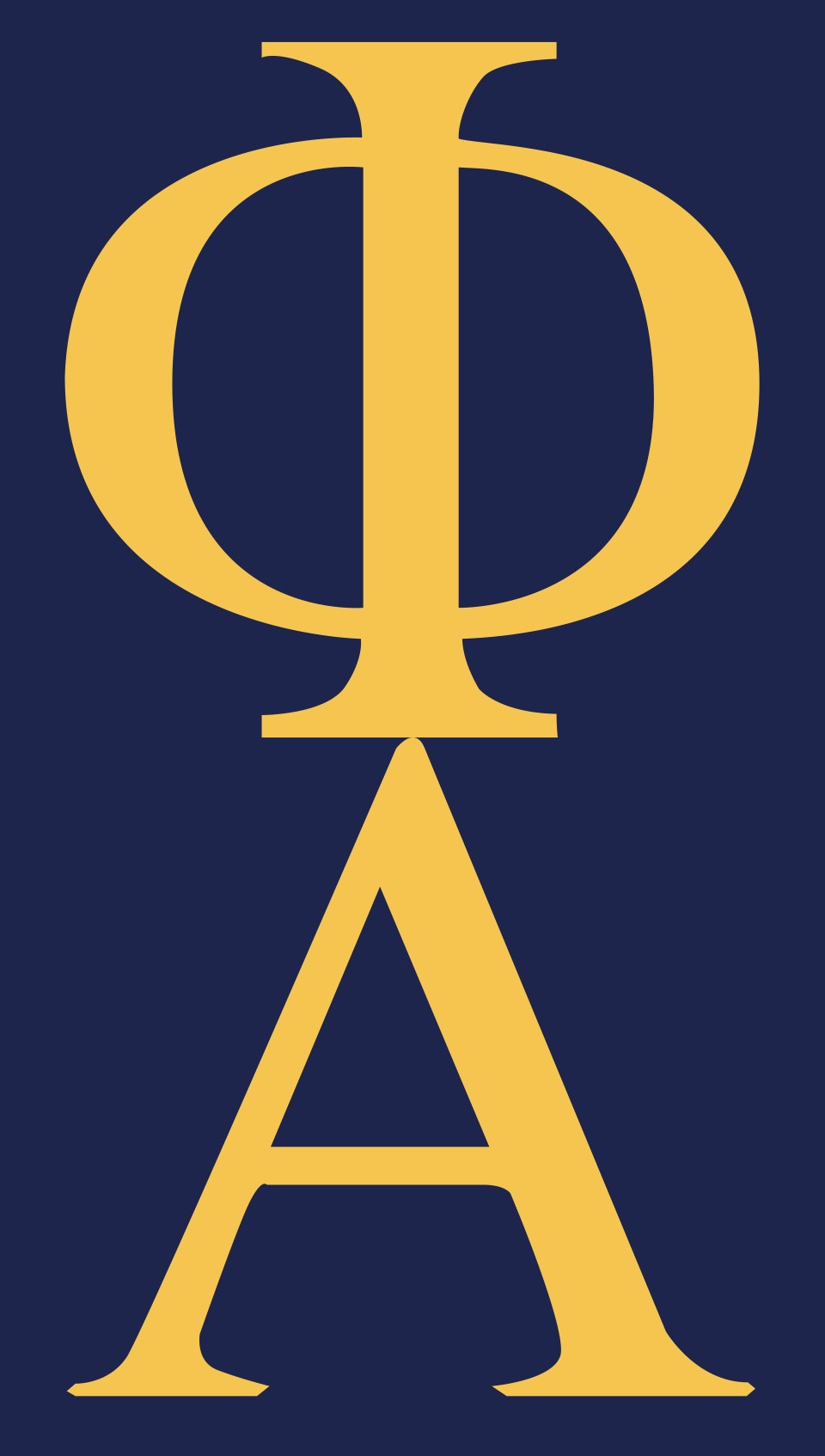 Student Leadership Awards
Intent: recognize and promote outstanding student leadership consistent with ideals and mission of Phi Alpha.
Application focus/fields
Content areas: (1) community service, (2) professional service, (3) university service, (4) commitment (‘beyond the call of duty’), and (5) impact.
Each field allows up to 500 words.
Awards: one each of $1,000, $750, $500. 
1st place winner receives all-expenses paidtrip to Phi Alpha annual business meeting at CSWE APM.
Deadline May 31st; Awards announced Sept 1st.
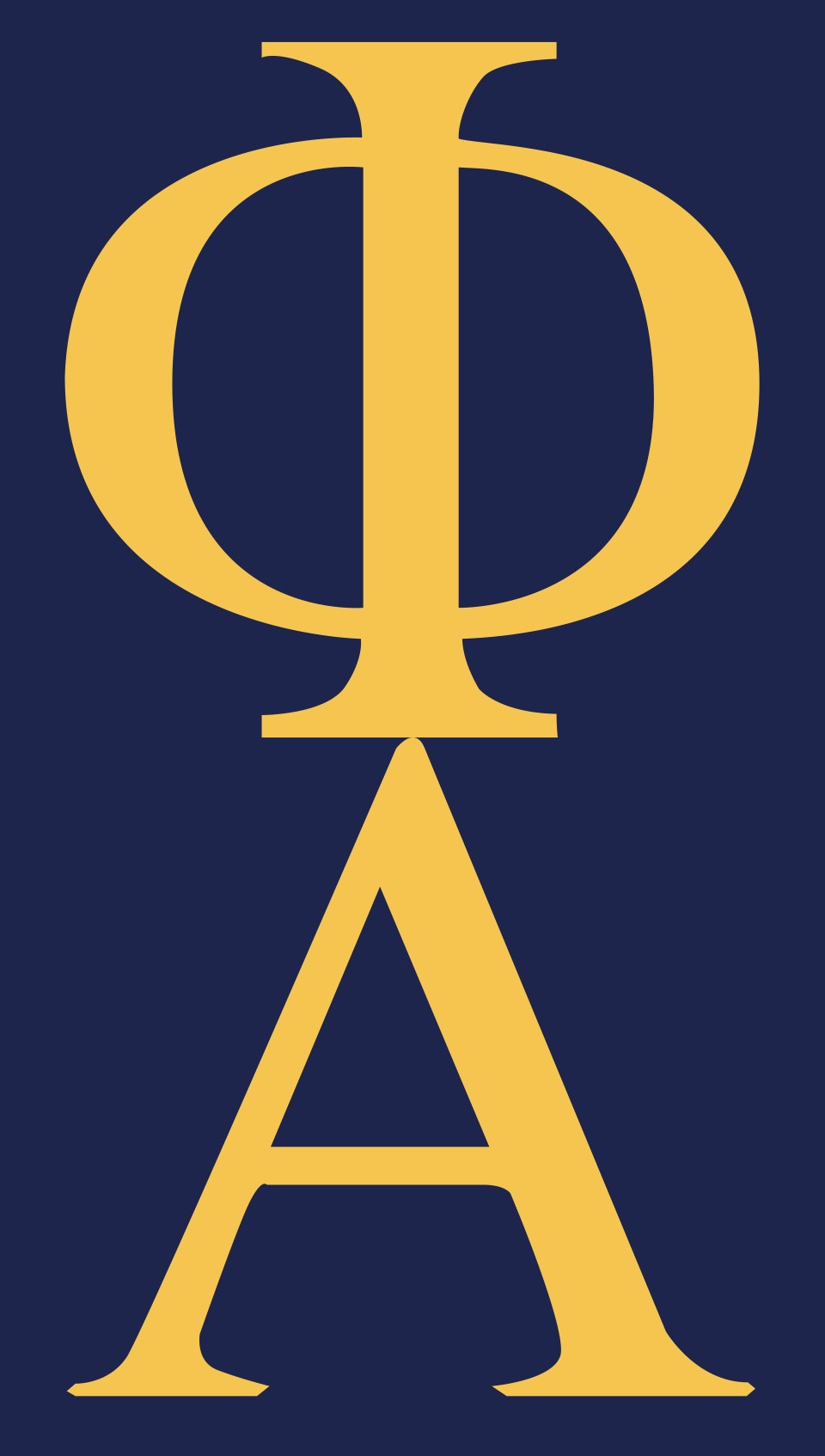 Student Leadership Awards (continued)
Application Process
Application submitted by chapter advisor.
Eligibility
Good standing in Phi Alpha.
Any currently enrolled Phi Alpha member. 
All activities described must have been completed while a Phi Alpha member and reflect leadership in Phi Alpha.
Scoring
For Chapter Grant and Chapter Service Awards 
1 point    Events described are less than satisfactory-activities were limited.
2 points   Events described are somewhat less than satisfactory
3 points   Events are successful & examples provided are satisfactory
4 points   Events are innovative & successful-examples provided are exciting
5 points.  Events are innovative & successful-examples demonstrated creativity & initiative

For all other scholarships and awards 
Each content area is judged on a scale from 1-100
90-100  Outstanding (excelled in this area)
80-89    Very Good (significant merit in this area)
70-79    Good (adequate performance in this area)
60-69     Fair (minimal merit in this area)
1-59       Poor (unsatisfactory in this area)
Scores from each content area are added to determine a final score.
Judging
Advisors are judges
Each application is judged by 3 judges
Overall score is average of 3 independent scores